SWOT Analysis – Slide Template
S
W
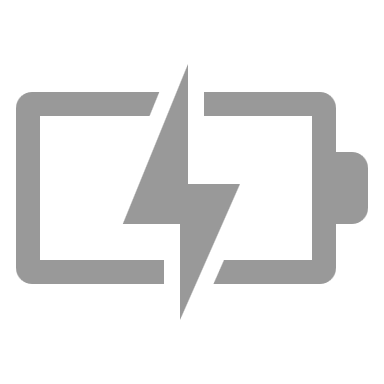 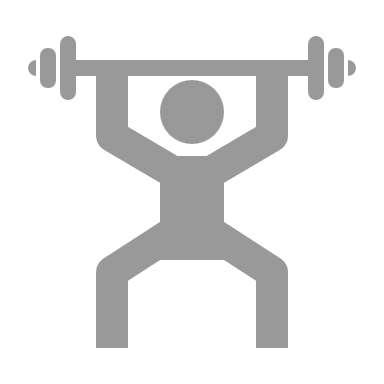 Strengths
Weaknesses
Lorem ipsum dolor sit amet, nibh est.
A magna maecenas, quam magna nec quis, lorem nunc. 
Suspendisse viverra sodales mauris, cras pharetra proin.
Egestas arcu erat dolor, at amet.
Lorem ipsum dolor sit amet, nibh est.
A magna maecenas, quam magna nec quis, lorem nunc. 
Suspendisse viverra sodales mauris, cras pharetra proin.
Egestas arcu erat dolor, at amet.
O
T
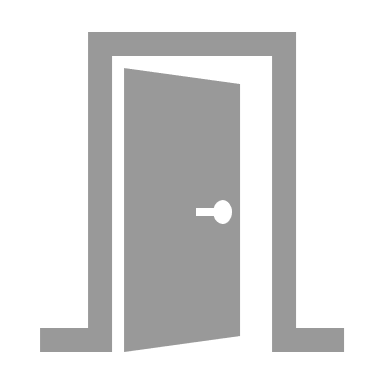 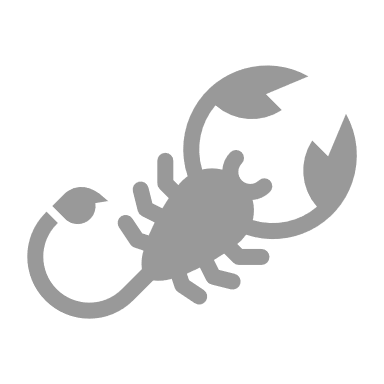 Opportunities
Threats
Lorem ipsum dolor sit amet, nibh est.
A magna maecenas, quam magna nec quis, lorem nunc. 
Suspendisse viverra sodales mauris, cras pharetra proin.
Egestas arcu erat dolor, at amet.
Lorem ipsum dolor sit amet, nibh est.
A magna maecenas, quam magna nec quis, lorem nunc. 
Suspendisse viverra sodales mauris, cras pharetra proin.
Egestas arcu erat dolor, at amet.
[Speaker Notes: © Copyright PresentationGO.com – The free PowerPoint and Google Slides template library]
SWOT Analysis – Slide Template
S
W
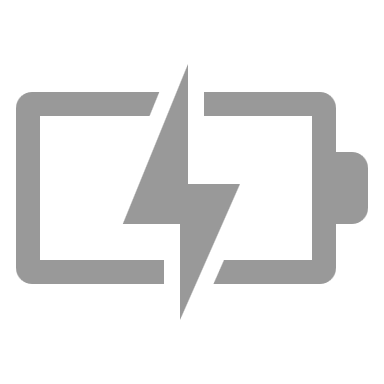 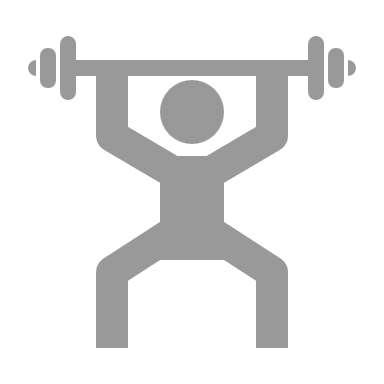 Strengths
Weaknesses
Lorem ipsum dolor sit amet, nibh est.
A magna maecenas, quam magna nec quis, lorem nunc. 
Suspendisse viverra sodales mauris, cras pharetra proin.
Egestas arcu erat dolor, at amet.
Lorem ipsum dolor sit amet, nibh est.
A magna maecenas, quam magna nec quis, lorem nunc. 
Suspendisse viverra sodales mauris, cras pharetra proin.
Egestas arcu erat dolor, at amet.
O
T
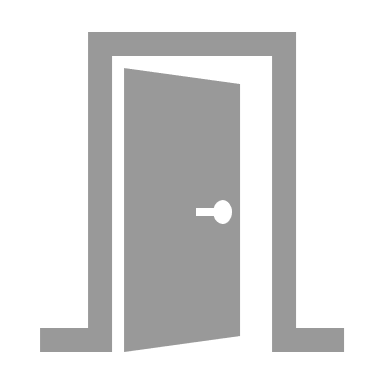 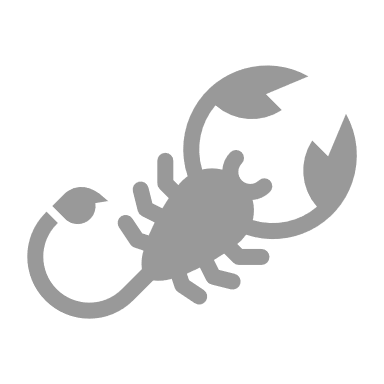 Opportunities
Threats
Lorem ipsum dolor sit amet, nibh est.
A magna maecenas, quam magna nec quis, lorem nunc. 
Suspendisse viverra sodales mauris, cras pharetra proin.
Egestas arcu erat dolor, at amet.
Lorem ipsum dolor sit amet, nibh est.
A magna maecenas, quam magna nec quis, lorem nunc. 
Suspendisse viverra sodales mauris, cras pharetra proin.
Egestas arcu erat dolor, at amet.
[Speaker Notes: © Copyright PresentationGO.com – The free PowerPoint and Google Slides template library]
[Speaker Notes: © Copyright PresentationGO.com – The free PowerPoint and Google Slides template library]